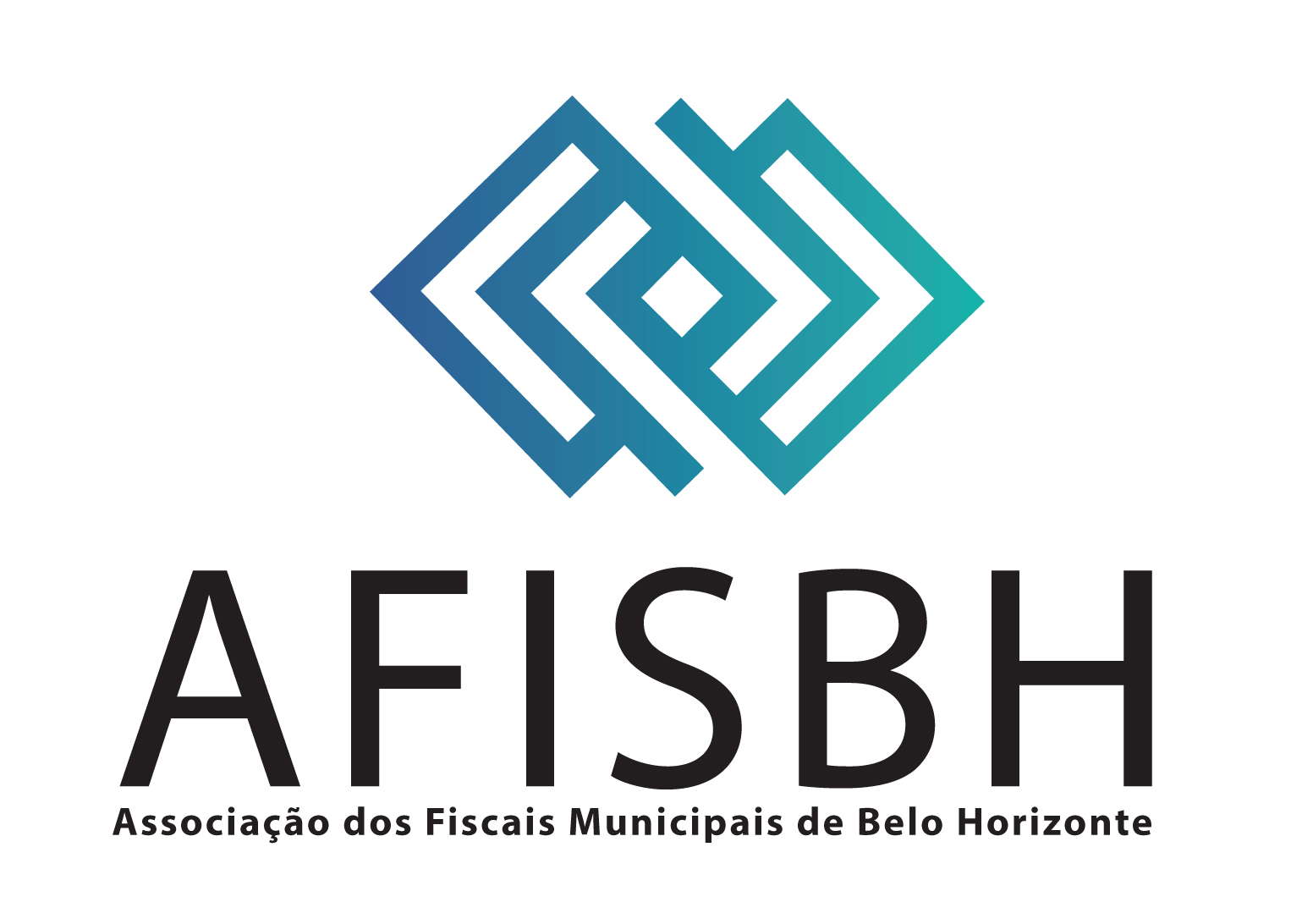 Luciane Carvalhais
Fiscal municipal

Diretora da  AFISBH - Associação dos fiscais municipais de Belo Horizonte
A UTILIZAÇÃO DO LOGRADOURO PÚBLICO CONFORME O CÓDIGO DE POSTURAS DE BELO HORIZONTE
Das mesas e cadeiras 
Do toldo 
Do exercício de atividades 
Da atividade em veículo de tração humana e veículo automotor
Do evento
Da instalação de engenhos de publicidade 
Do Parklet
A UTILIZAÇÃO DE MESAS E CADEIRAS
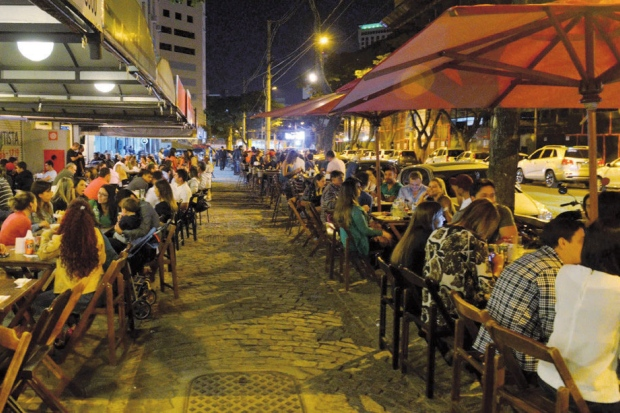 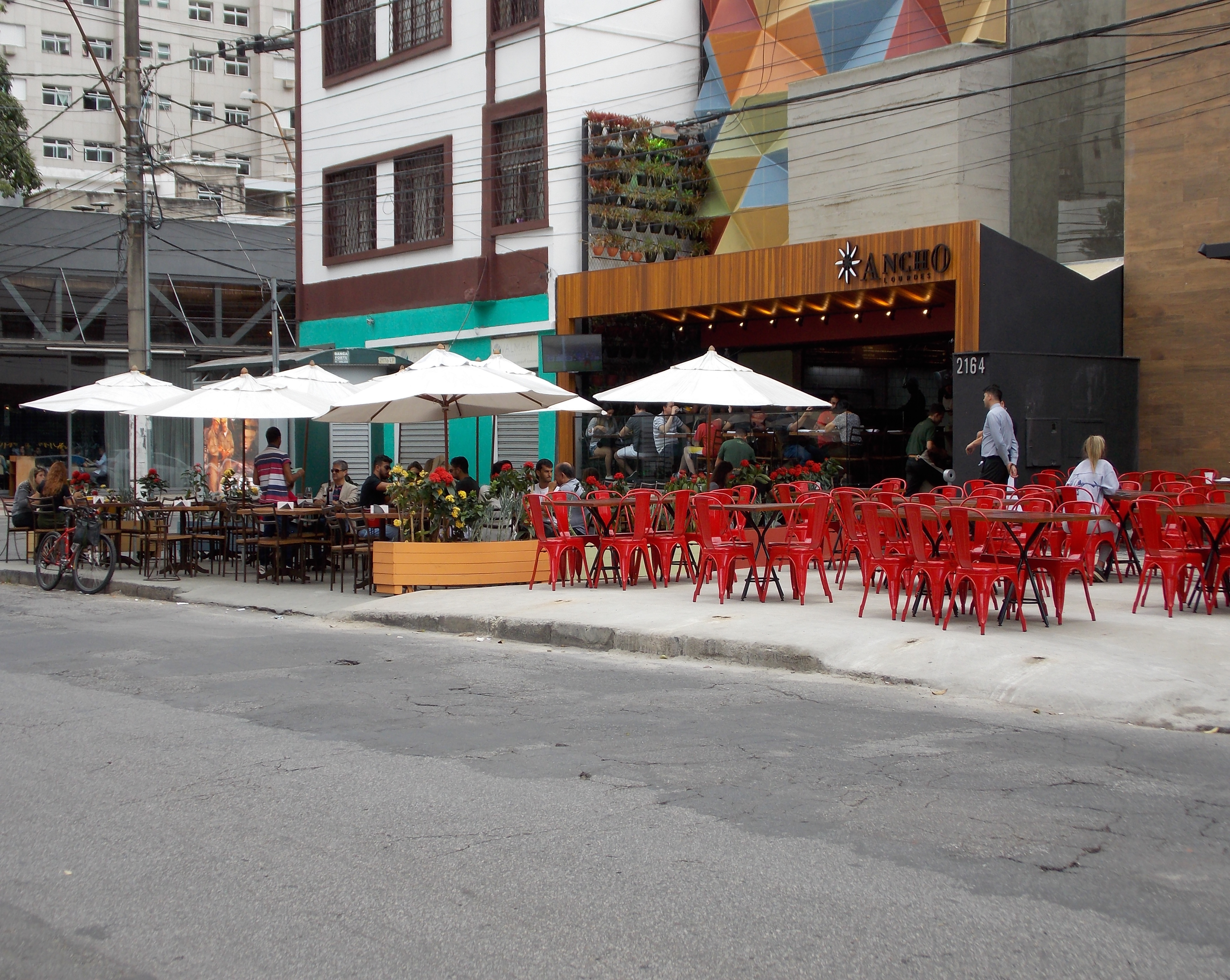 DA ATIVIDADE EM VEÍCULO AUTOMOTOR
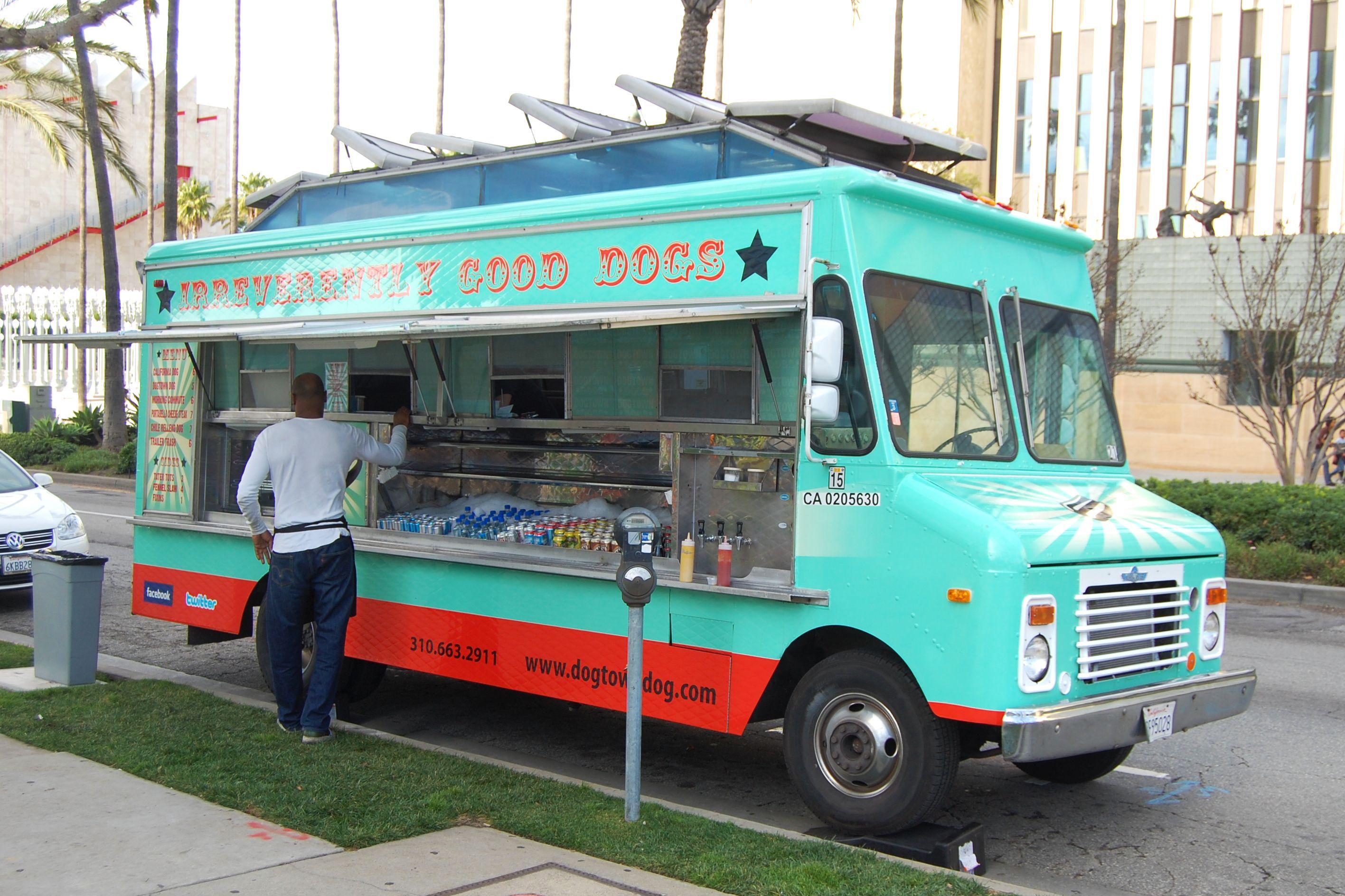 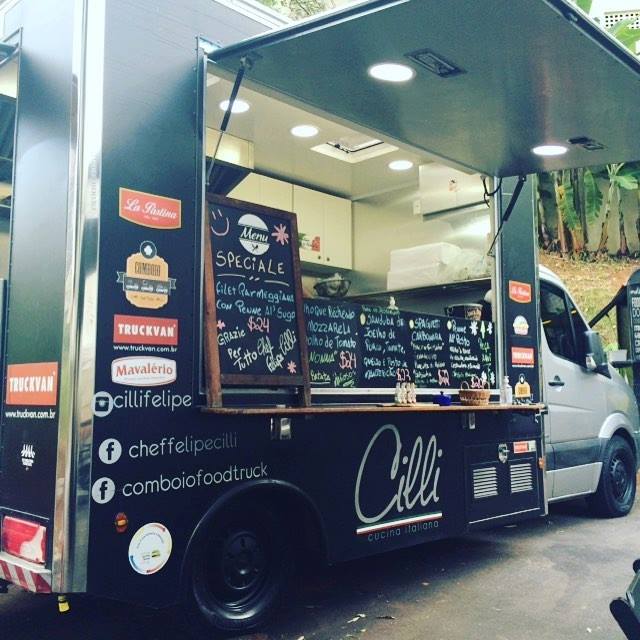 Bibliografia:

Lei 8616 de 2003
Decreto 14.060 de 2010
Lei 9505 de 2008
Lei 7166/1996
OBRIGADA !
luciane@afisbh.com.br